Vagabond
Agnès Varda and Feminist Filmmaking
Topics for Discussion
Varda’s process, inspirations, and style 
Narrative structure and effects 
Constructing the woman 
Alternative gaze structure
Process
Travel and research as preproduction 
Encounters shaping story
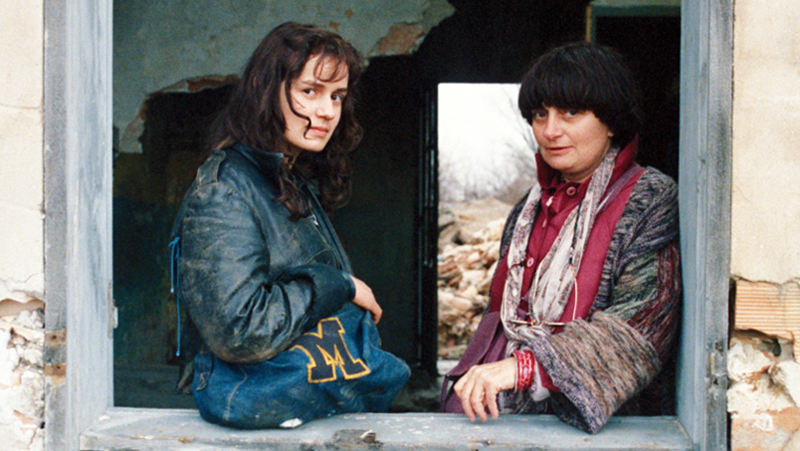 Varda and Sandrine Bonnaire on the set of Vagabond. Image source: The Hollywood Interview
Inspirations
Nathalie Sarraute
Setina
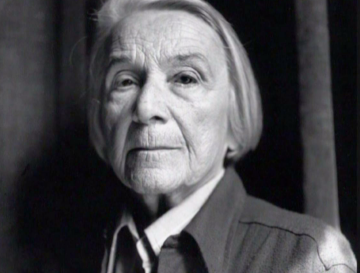 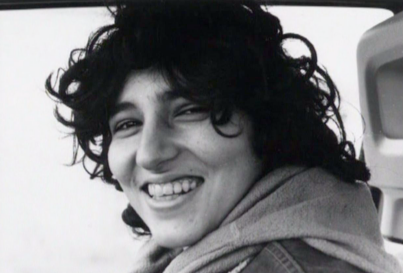 Style
Cinécriture--Film Writing 
Left-Bank Group: Concerns with time, memory, narration and a form of cinematic writing that parallels the novel 
French New Wave Style 
Jump cuts, editing not motivated by narrative 
Emphasis on form (demonstrates director’s understanding of film language) 
Fragmentation of narrative form 
Self-reflexive cinema 
Blurring of documentary and fiction line 
Mix of realism and mythical, pagan, Judeo-Christian figures
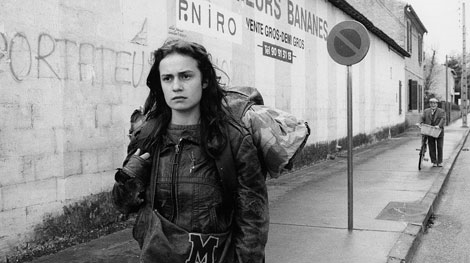 Still from Vagabond (1985). 
Image source: British Film Institute
Narrative
What narrative structures does Vagabond use to relate Mona’s encounters and the reflections these encounters inspire? 
What is the relationship between the film’s various segments (spatial, chronological, thematic, parallelism, etc.)? 
How does the film alter presentation of cause and effect? 
What is the effect of the film’s integration of multiple points of view?
Identity Construction
Stills from Vagabond (1985)
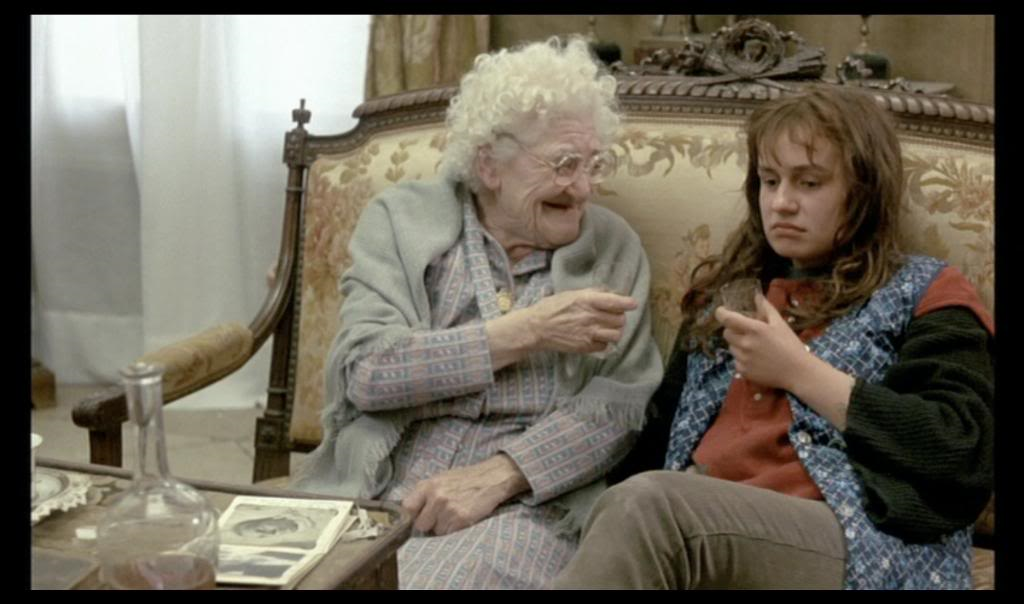 What characteristics do the various witnesses ascribe to Mona? 
How are their views informed by particular notions of femininity?
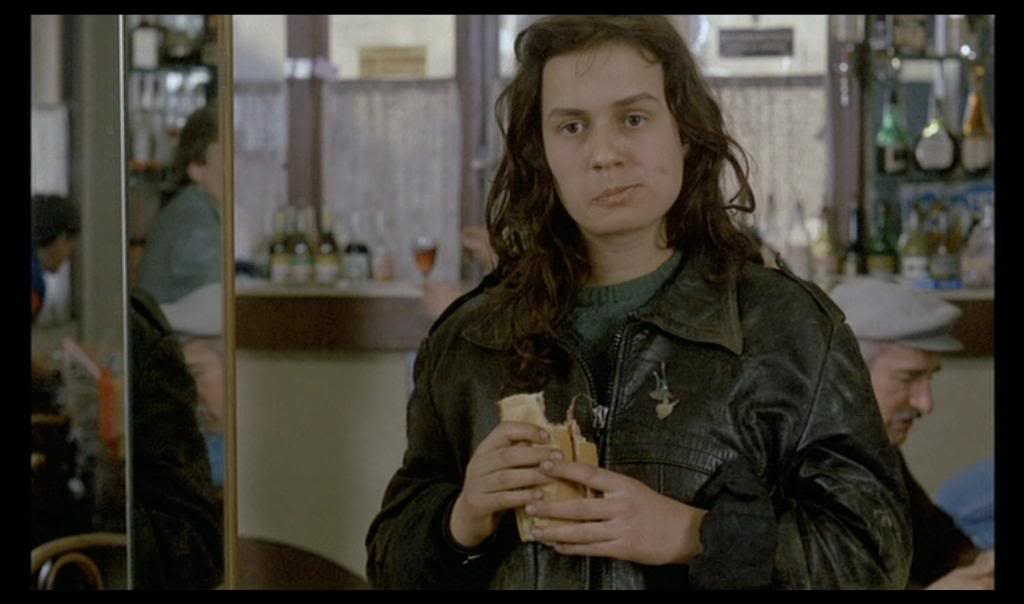 Image source: Slant Magzine
Gaze
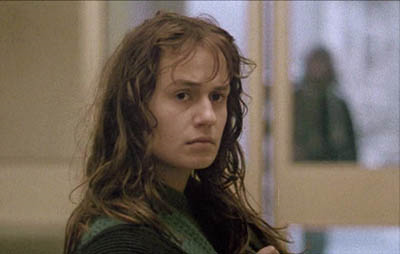 How does the film structure gazing?
Still from Vagabond (1985). 
Image source: DavidBordwell.net